3
Groupement de RechercheAccélérateurs Plasma PompEs par LaserGdR APPEL
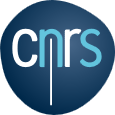 Porteurs: Brigitte CROS, Nicolas Delerue
Sections CNRS concernées : 01, 04
Instituts du CNRS concernés : IN2P3, INP 





Comité de rédaction :  Brigitte Cros (LPGP), Nicolas Delerue (LAL), Alessandro Flacco (LOA), Fazia Hannachi (CENBG) et Arnd Specka (LLR)
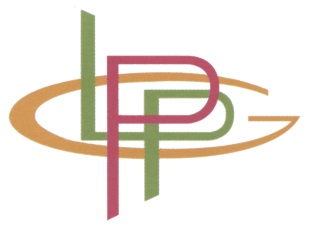 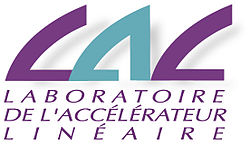 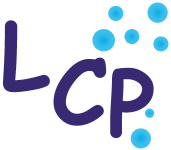 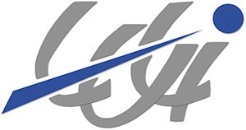 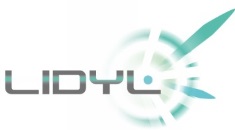 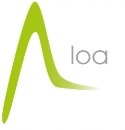 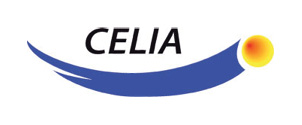 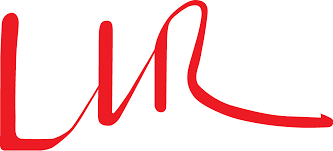 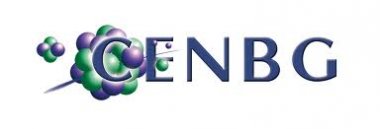 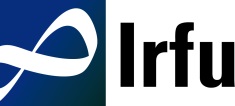 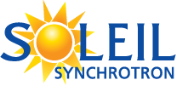 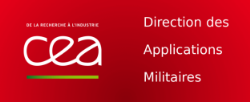 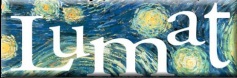 Définition d’un accélérateurdans le cadre du GdR APPEL
Equipement produisant un faisceau de particules accélérées (ions ou électrons):
avec un ensemble de paramètres prédéfinis (énergie, charge, durée des paquets, émittance...)

de manière récurrente (fréquence de répétition min de l’ordre du Hz, durée de fonctionnement min  de quelques heures/jour) et reproductible,

Utilisable (transport, focalisation,...) pour une application scientifique ou industrielle définie
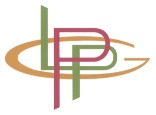 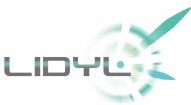 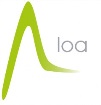 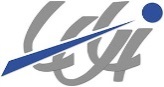 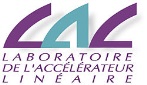 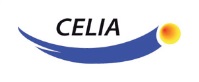 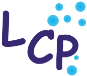 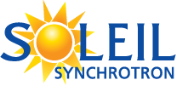 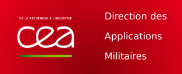 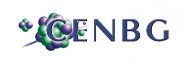 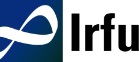 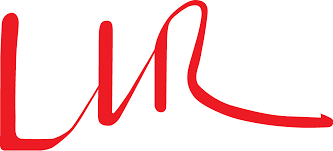 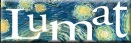